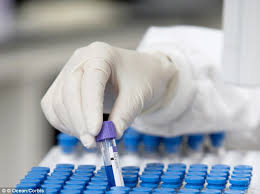 Laboratorní ukazatele nežádoucích účinků léčiv
Martin Beránek 
Ústav klinické biochemie a diagnostiky FN Hradec Králové
Nepříznivá a nezamýšlená odezva organismu na jeho podání během běžně užívané terapie
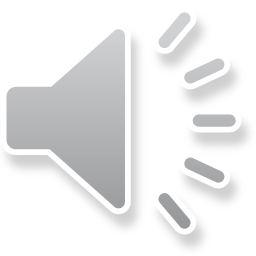 Obecná charakteristika současné klinické laboratoře
Nezanedbatelná součást diagnostiky a léčby
Vysoký podíl atestovaného personálu (lékaři, analytici, zdravotní laboranti)
Převaha automatizovaných rutinních analýz
Metody a procesy jsou validovány a akreditovány (CE-IVD, ČIA, NASKL, SAK)
Úhrada plátci zdravotního pojištění
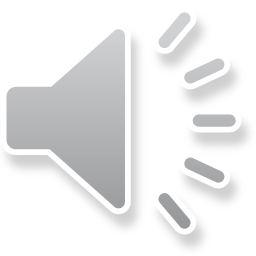 Laboratorní technika v klinických laboratořích
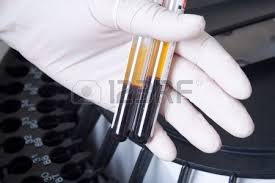 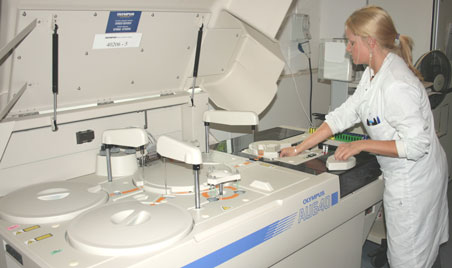 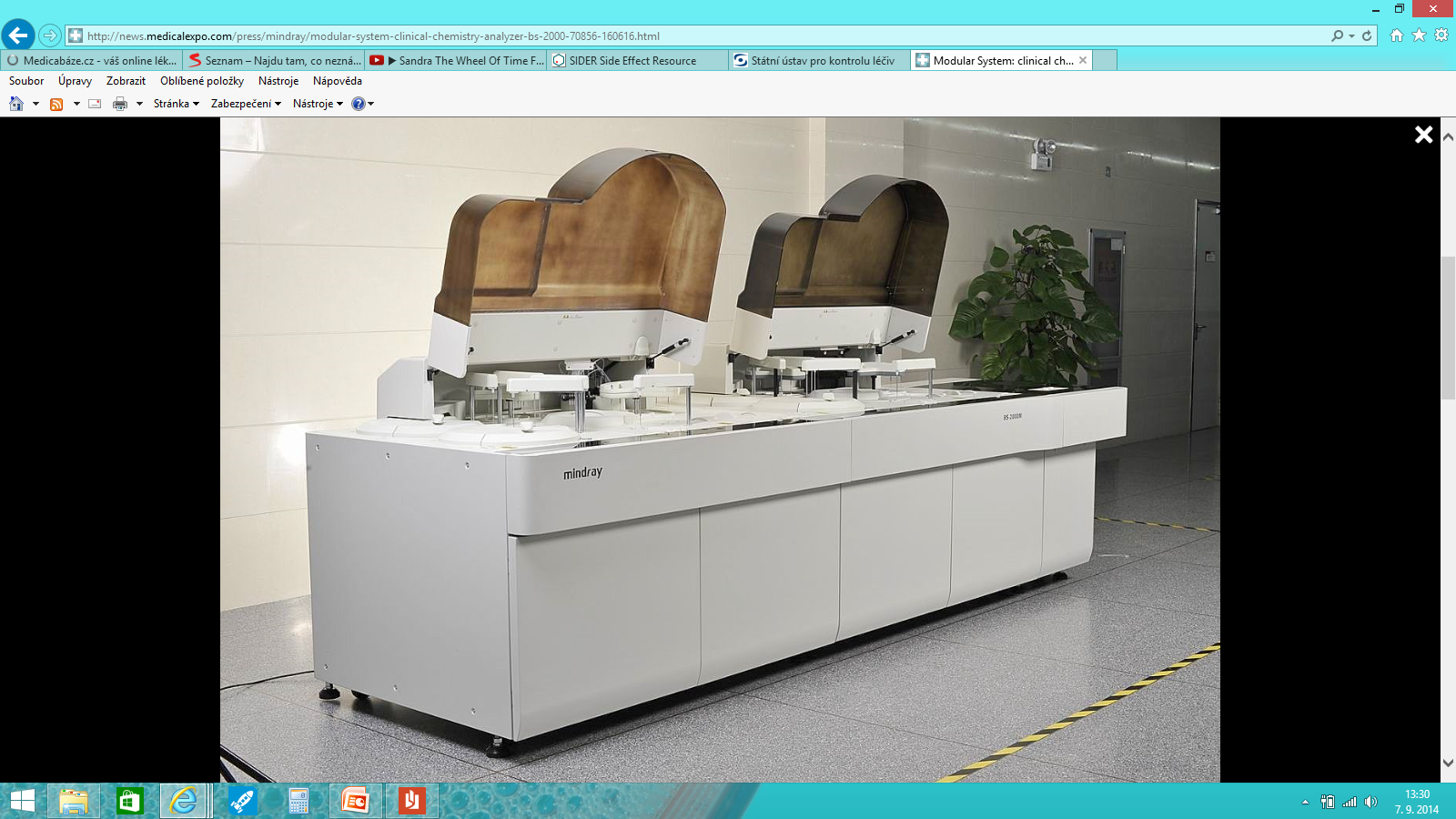 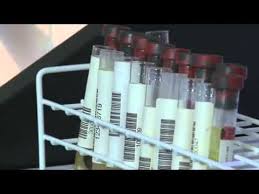 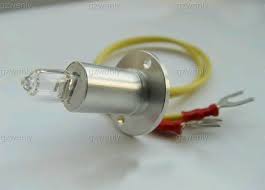 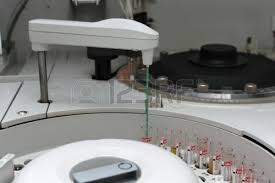 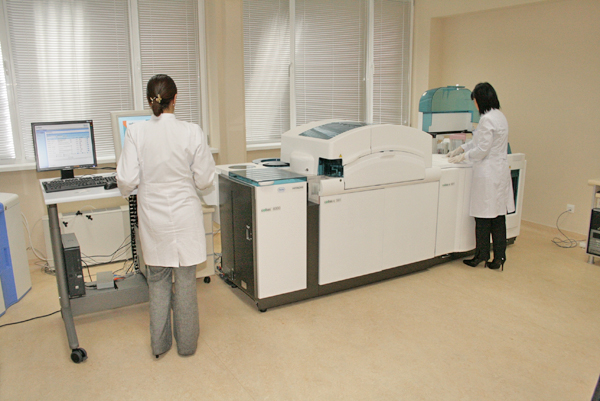 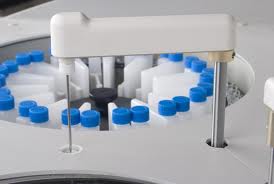 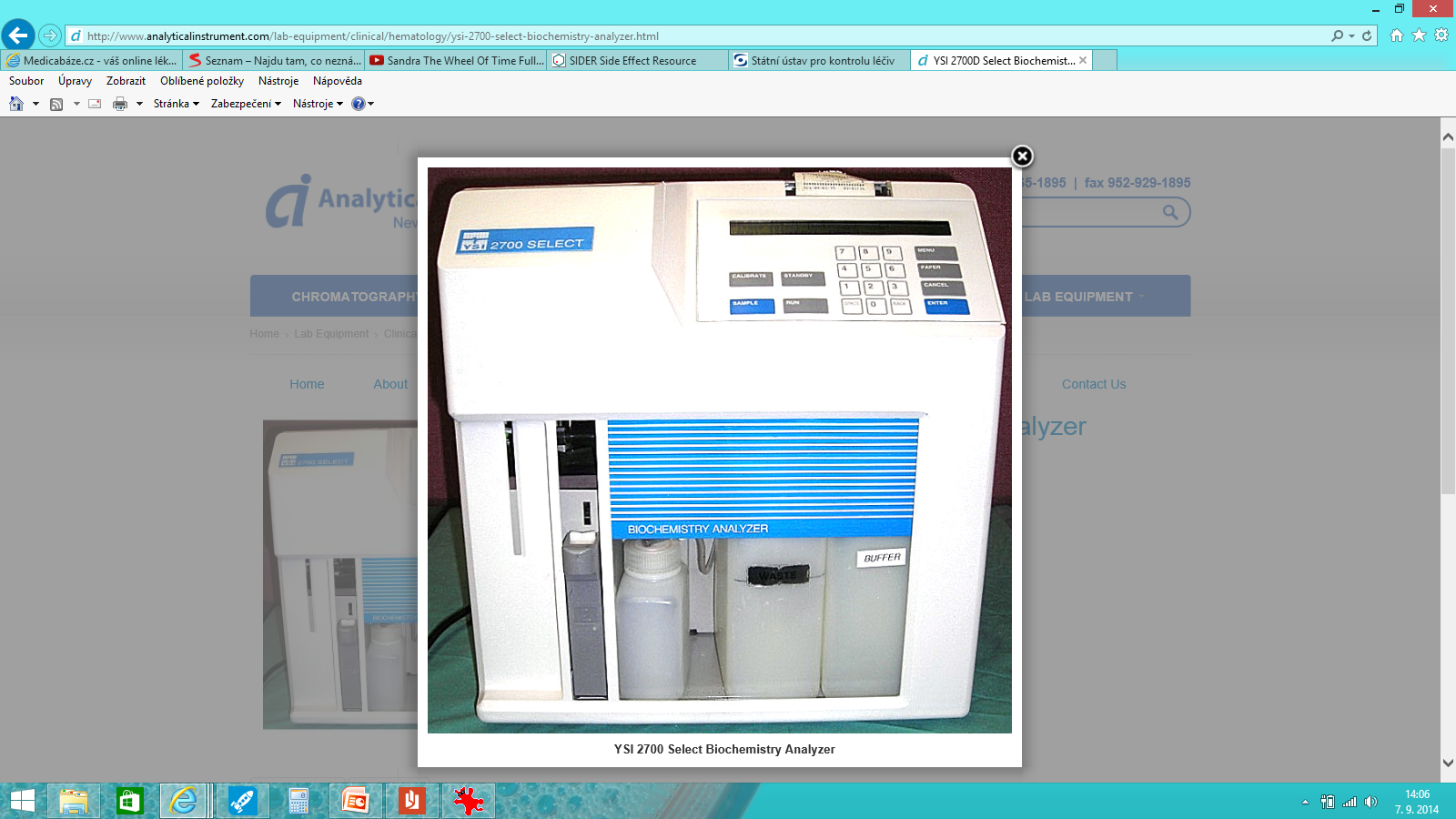 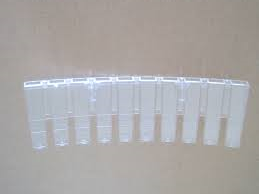 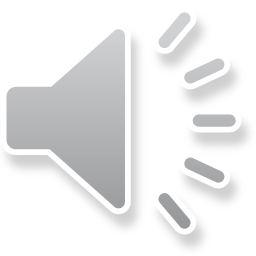 Organizační a metodické třídění klinických laboratoří v ČR
Biologický 
materiál
Typ 
vyšetření
Klinická 
laboratoř
Periferní krev
Sérum nebo plazma
Kostní dřeň
Moč
Sliny, pot, punktát
Stolice
Nativní tkáň
Fixovaná tkáň
Spektrofotometrie
Elektrochemie
HPLC
Atomová absorpce
Cytometrie
Imunochemie
DNA diagnostika
Mikroskopie
Biochemie
Hematologie
Imunologie
Genetika
Forenzní lab.
Patologie
Mikrobiologie
Toxikologie
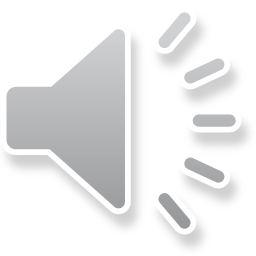 Jak lze vyhledat, zda lze vyšetření v ČR provést
Inzerce na webovských vyhledávačích
Stránky zdravotnických zařízení
Laboratorní příručky klinických laboratoří
Národní číselník laboratorních položek
    (http://www.dastacr.cz)
Registr raritních vyšetření
    (http://www.fonsinfo.cz)
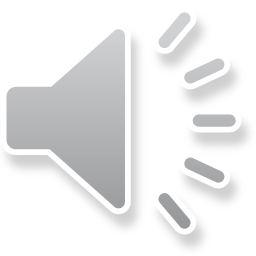 Úloha klinické laboratoře ve zdravotnickém systému
Kontrola vitálních funkcí organismu (S_Na)
Laboratorní diagnostika chorob (P_glukóza)
Určení prognózy a strategie léčby (tu markery)
Predikce dávkování léčiv (farmakogenetika)
Monitorování účinnosti léčby (léky, markery)
Kontrola compliance (léky, markery)
Monitorování NÚ léčiv („orgánově specifické analyty“)
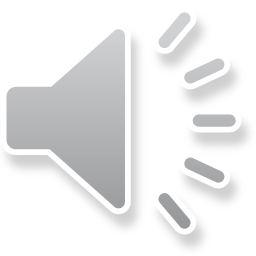 Nežádoucí účinky léčivmožnosti klasifikace
Podle místa postižení (např. neutropenie)
Podle dávky léčiva (závislé x nezávislé na dávce)
Podle doby nástupu (časné x pozdní)
Podle závažnosti (mírné x závažné x letální)
Podle výskytu (časté x občasné x vzácné)
Podle WHO kritérií
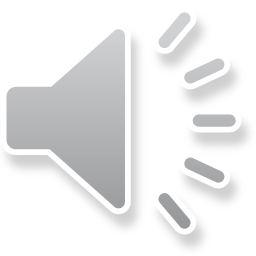 Nežádoucí a toxické účinky léčiv
Nežádoucí účinky (WHO)
(běžně tolerovaná dávka léčiva)
Toxické účinky
(předávkování léčivem)
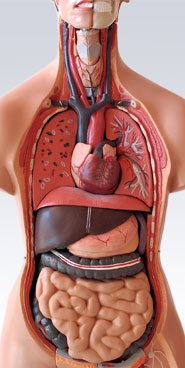 Typ A – závisejí na dávce, dávkovacím  režimu, 
                   klinickém stavu, genetické predispozici
Nefrotoxicita

Hepatotoxicita

Kardiotoxicita 

GIT toxicita

Neurotoxicita

Fototoxicita

Pneumotoxicita
80 % NÚ
Typ B – nezávislé na dávce, alergické reakce, 
                   idiosynkrazie, může být ohrožení života
                   (zprostředkovaná IgE, cytotoxická,
                    imunokomplexová,…)
Typ C – strukturní a funkční poškození  organismu 
                    na základě dlouhodobého podávání léčiva
                    (kumulace léčiva, mechanismy zpětné  
                    vazby…)
Typ D – opožděná reakce organismu, karcinogenní,
                    mutagenní, teratogenní efekt
Typ E – syndromy po vysazení léčiva, abstinenční
                    syndrom
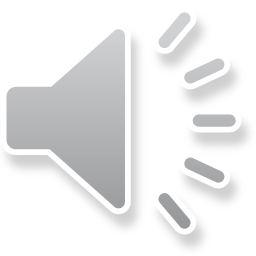 Nežádoucí a toxické účinky léčivz pohledu klinické laboratoře
Nežádoucí účinky (WHO)
(běžně tolerovaná dávka léčiva)
Toxické účinky
(předávkování léčivem)
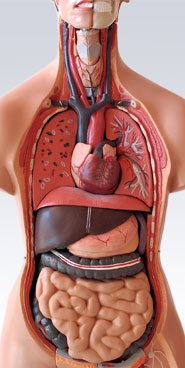 Typ A – závisejí na dávce, dávkovacím  režimu, 
                   klinickém stavu, genetické predispozici
Nefrotoxicita

Hepatotoxicita

Kardiotoxicita 

GIT toxicita

Neurotoxicita

Fototoxicita

Pneumotoxicita
Typ B – nezávislé na dávce, alergické reakce, 
                   idiosynkrazie, může být ohrožení života
                   (zprostředkovaná IgE, cytotoxická,
                    imunokomplexová,…)
Typ C – strukturní a funkční poškození  organismu 
                    na základě dlouhodobého podávání léčiva
                    (kumulace léčiva, mechanismy zpětné  
                    vazby…)
Typ D – opožděná reakce organismu, karcinogenní,
                    mutagenní, teratogenní efekt
Typ E – syndromy po vysazení léčiva, abstinenční
                    syndrom
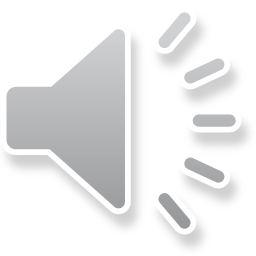 Co podmiňuje vznik a rozvoj nežádoucích a toxických účinků léčiv
Struktura léčiva
Věk
Léková forma
Klinický stav
NTÚ
léčiv
Dávkovací schéma
Farmakogenetika
Farmakokinetika
Komorbidita
Kombinace léků
Poruchy metab.
Interakce léčiv
Duševní stav
Metabolity
Výživa, kouření
Sociální zázemí
Zdravotní péče
Sledování NTÚ
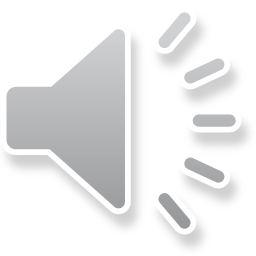 Podmínky pro laboratorní diagnostiku a monitorování NTÚ
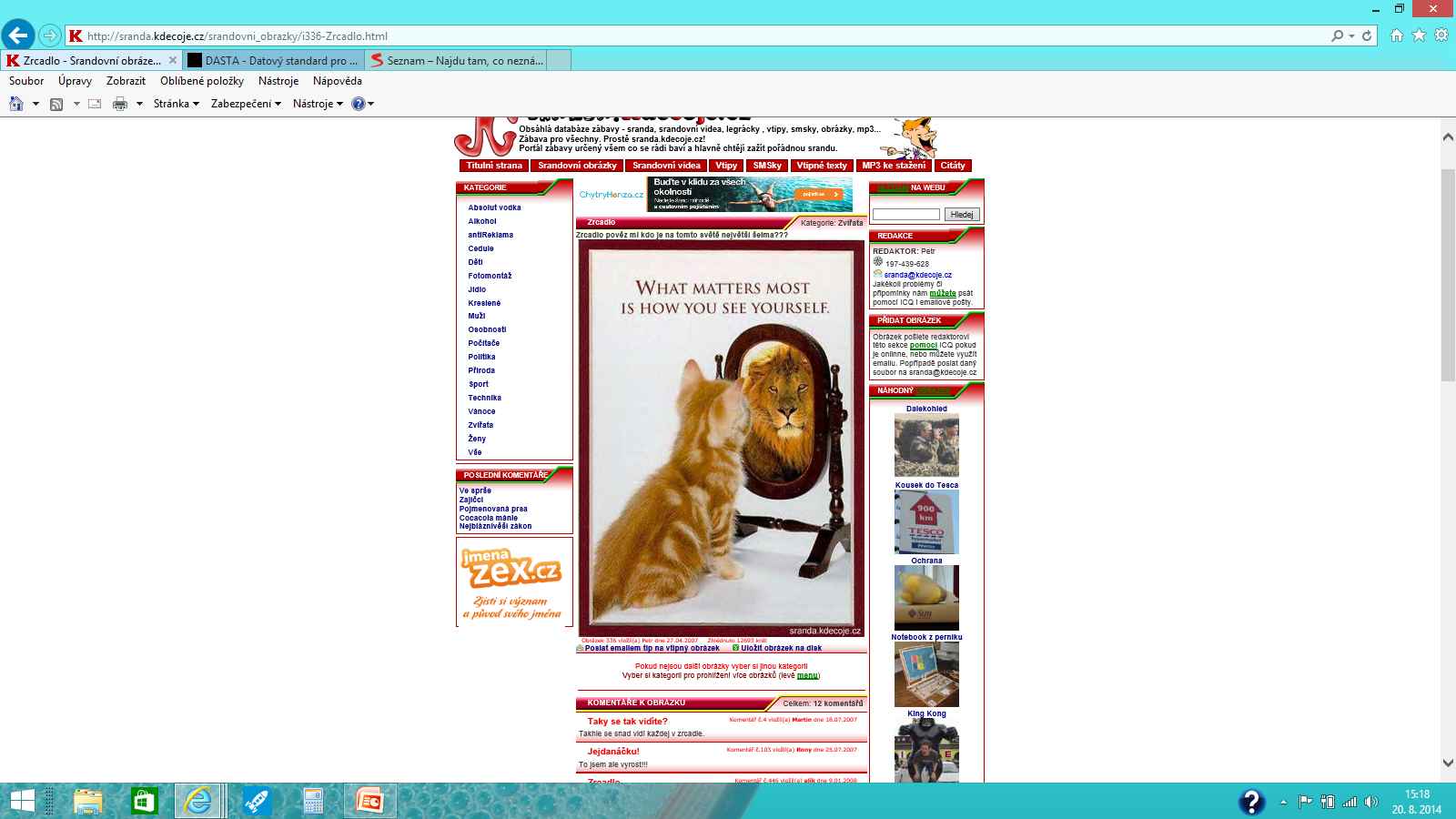 Podezření na NTÚ vyslovuje ošetřující lékař
Pokud není na žádance uveden jako důvod vyšetření průkaz NTÚ, laboratoř výsledky nedokáže interpretovat
Testy používané v laboratoři nejsou cíleně určeny pro monitorování NTÚ
Testování vyžaduje vybavení analyzátory
Laboratoř má k dispozici archívní záznamy až do roku 1996 v elektronické verzi
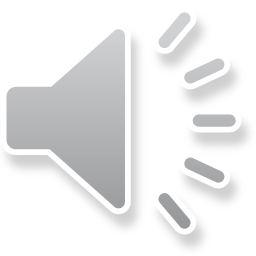 Kurz 46501-2  Základy KBch pro klinické farmaceuty I                                                                                            slide 11 z 35
Které NTÚ dokážeme laboratorně zjistit a monitorovat?
Farmakologie a toxikologie: identifikace a množství léku (metabolitu) v tělních tekutinách a tkáních
Hematologické abnormality: polékové hemolytické anémie, změny krevních elementů, porucha srážlivosti
Imunologické testy: Laboratoř: kožní testy, specifické IgE u NÚ typu B, specifické protilátky třídy IgG a IgM, epikutánní testy pro kontaktní reakci pozdního typu, uvolnění histaminu a dalších mediátorů
Biochemické testy: metabol. cukrů, hepatotoxicita, nefrotoxicita, kardiotoxicita, poškození svalů, kostí, poruchy AB rovnováhy…
Patologické vyšetření: morfologické poškození tkání, identifikace léčiv a jejich metabolitů v tělních tekutinách a tkáních
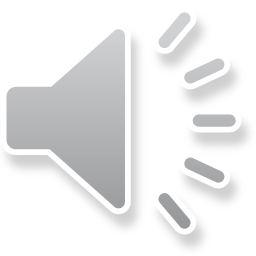 Laboratorní analyty pro diagnostiku a sledování NTÚ – poškození jater a žlučových cest
Funkční poškození hepatocytů
Strukturní poškození hepatocytů
Cholinesteráza (CHE)
Močovina (UREA)
Amoniak (AMON)
Aktivovaný parciální 
tromboplastinový čas (aPTT)
Albumin (ALB)
Celková bílkovina (TP)
Prealbumin
Transferin
Elektroforéza sérových bílk.
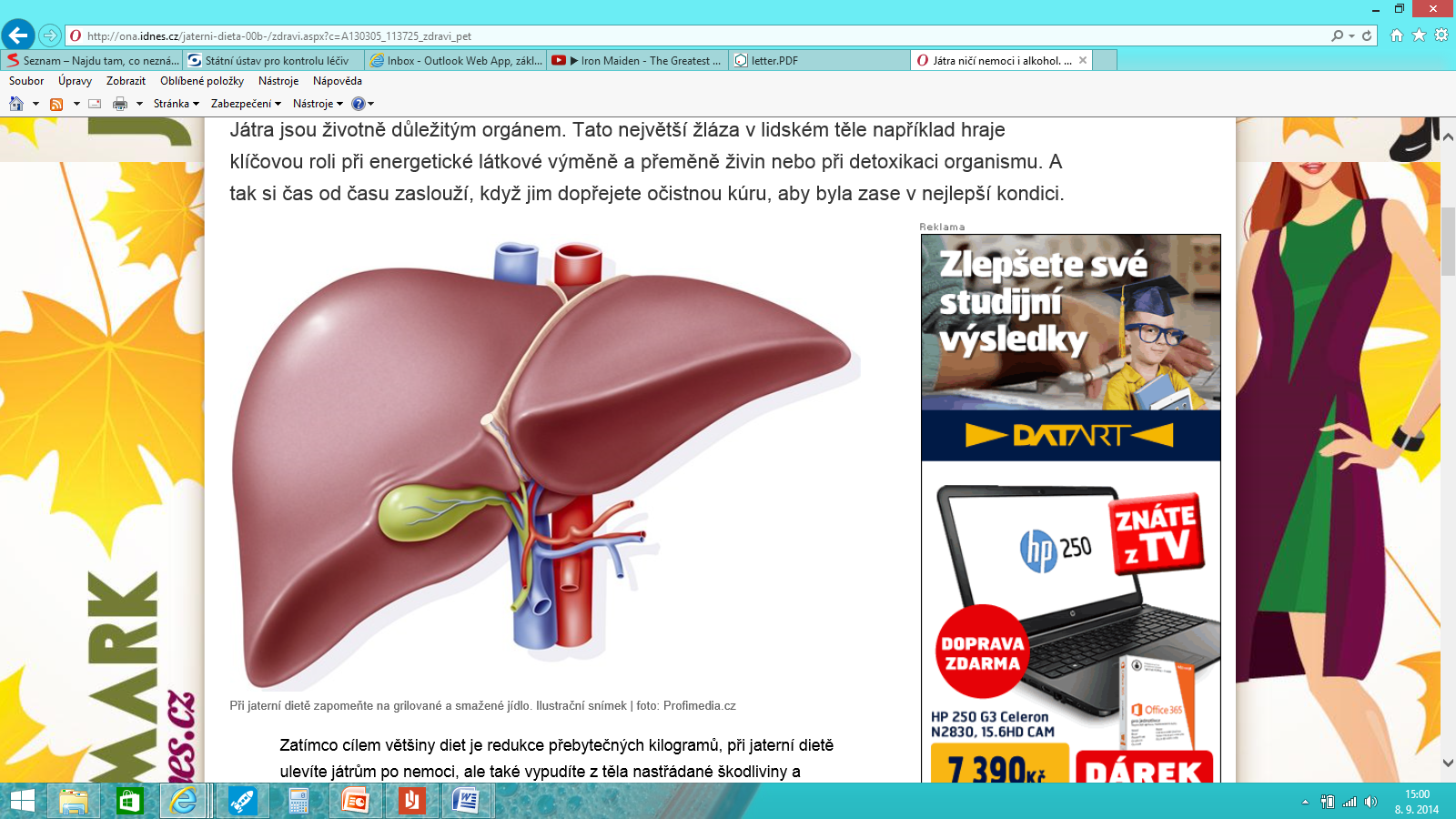 Alaninaminotransferáza (ALT)
Aspartátaminotransferáza (AST)
Laktátdehydrogenáza (LDH)
Poškození / uzávěr  žlučových cest
Alkalická fosfatáza (ALP)
Gamaglutamyltransferáza (GMT)
Celkový bilirubin (TBIL)
Konjugovaný bilirubin (DBIL)
Cholesterol (CHOL)
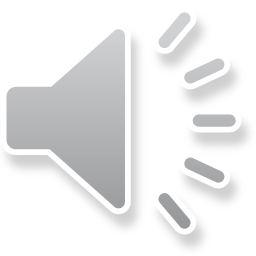 Léčiva s laboratorně diagnostikovanými NTÚ – poškození jater a žlučových cest
Hepatitida, cholestáza, intoxikace, nádory, poruchy koagulace
Velmi časté (> 10%)
Časté (1-9%)
Méně časté, vzácné
metotrexát
diklofenak
hydrochlorothiazid 
paracetamol
chlorpromazin
halothan
isoniazid
cyklosporin
estrogeny
statiny
thiotepa
fenytoin
busulfan
etoposid
nevirapin
cefalosporiny
trastuzumab
takrolimus
valproová kys.
amiodaron
merkaptopurin
paklitaxel
Kršiak, M. a kol. Remedia, 8, 1998, 159-69
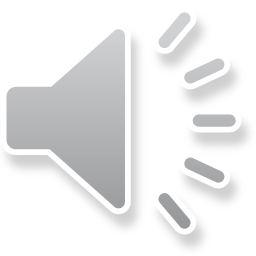 http://sideeffects.embl.de/
http://www.sukl.cz
Laboratorní analyty pro diagnostiku a sledování NTÚ – poškození jater a žlučových cest
Analyt        Charakteristika           Princip vyšetření             NTÚ
ALT                      enzym hepatocytů                     katal. aktivita fotometricky              hepatitida                        
          AST                     enzym hepatocytů                     katal. aktivita fotometricky              hepatitida                   
          ALP               enzym buněk žlučových cest          katal. aktivita fotometricky              cholestáza                
         GMT                 enzym žlučových cest                    katal. aktivita fotometricky             cholestáza,              
                                                                                                                                                     intoxikace, nádory
        CHOL              alkoholická součást lipidů                       enzymová reakce                       cholestáza               
        BILIR                 metabolit krev. barviv                     barevná diazotační reakce               strukturní                     
                                                                                                                                                       poškození jater
        α1FP                   onkofetální protein                                imunochemicky                       nádory jater              
        prodloužený aktivovaný parciální tromboplastinový čas                                        porucha koagulace        
        CHE            enzym  sekretovaný hepatocyty         katal. aktivita fotometricky    funkční jaterní poruchy
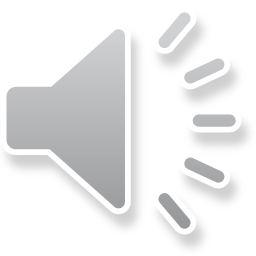 Vyšetření katalytické aktivity ALT v krevním séru
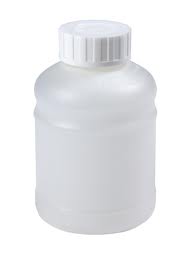 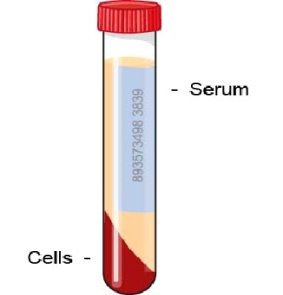 Krevní sérum s ALT katalyzuje přeměnu substrátů na produkt během 15 minut při 37 °C
Substráty
LDH
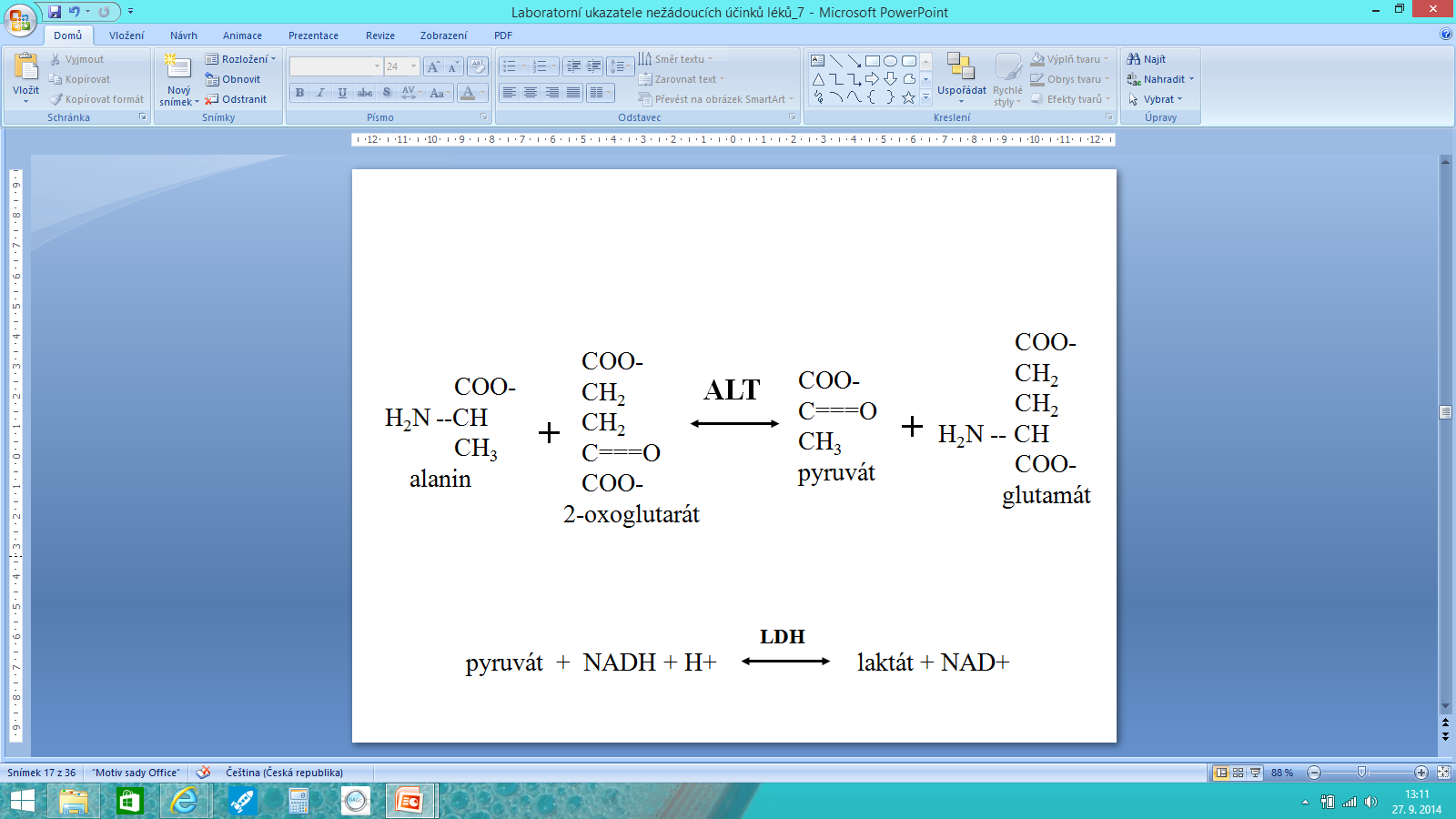 0       5´     10´    15´    20´
V sérii vzájemně navazujících reakcí dojde 
ke změně barevného NADH na bezbarvý NAD+
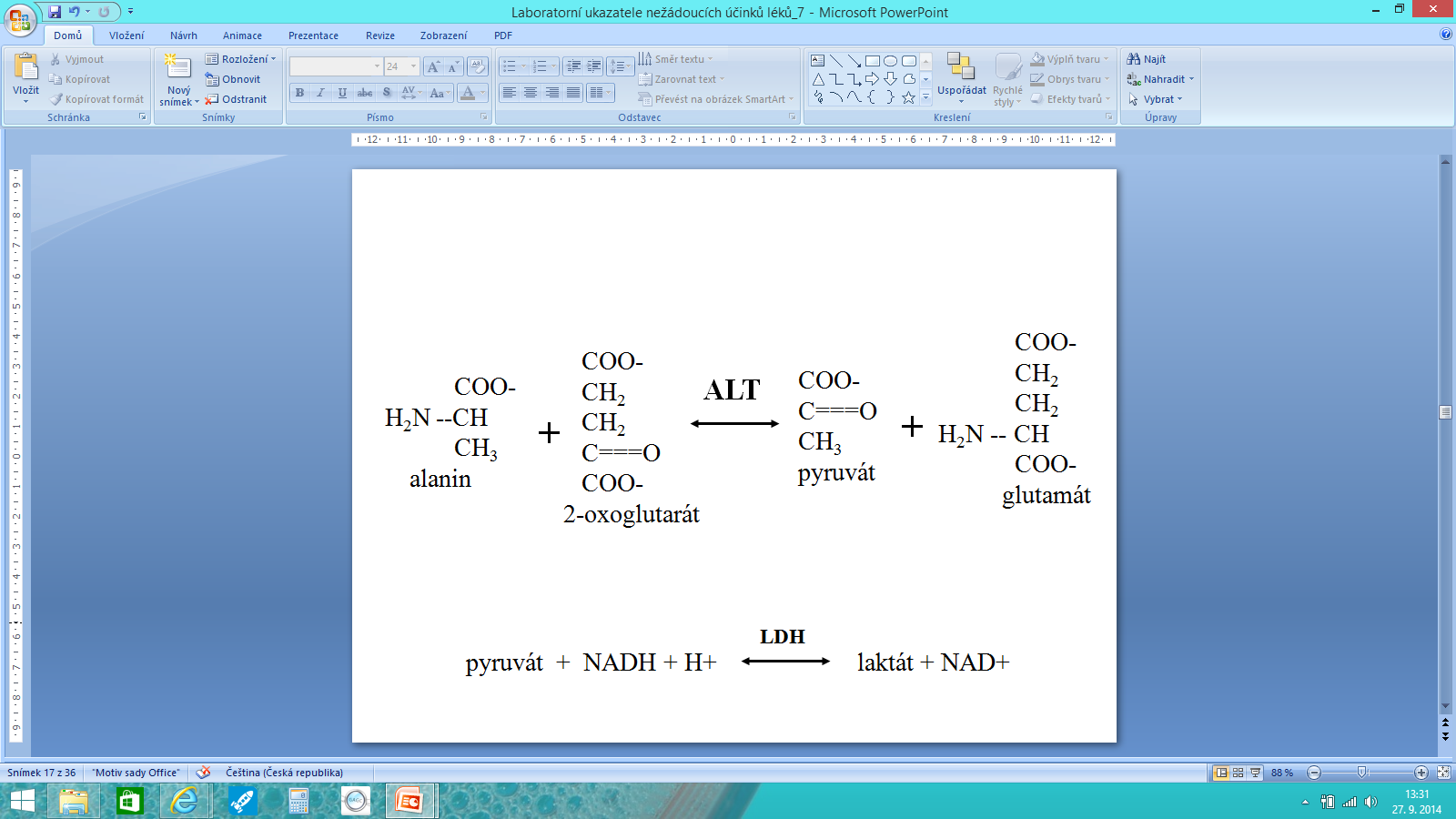 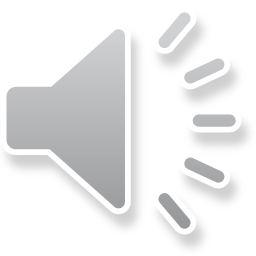 zbarvení obsahu kyvet
Vyšetření katalytické aktivity ALT v krevním séru
BIOLOGICKÝ ZDROJ
      buňky jater, ledvin, srdce, svalů, pankreatu, sleziny a plic

Vyšetřovaný biologický materiál
       sérum, plasma

Fyziologické rozmezí
       muži do 0,7 ukat/l; ženy do 0,5 ukat/l

Optický kanál v biochemickém analyzátoru
       340 nm

Měřící rozsah
       0,07-10 ukat/l

Přesnost měření 
      variační koeficient  4,4 %
Co je nutné k vyšetření

Automatický analyzátor
Laboratorní IS
Kalibrační standardy
Kontrolní materiál
Mezilaboratorní porovnatelnost
Akreditace laboratoře
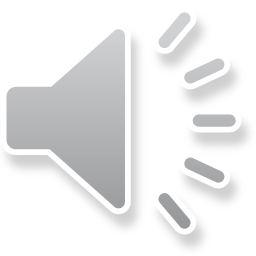 Laboratorní analyty pro diagnostiku a sledování NTÚ – poškození ledvin a močových cest
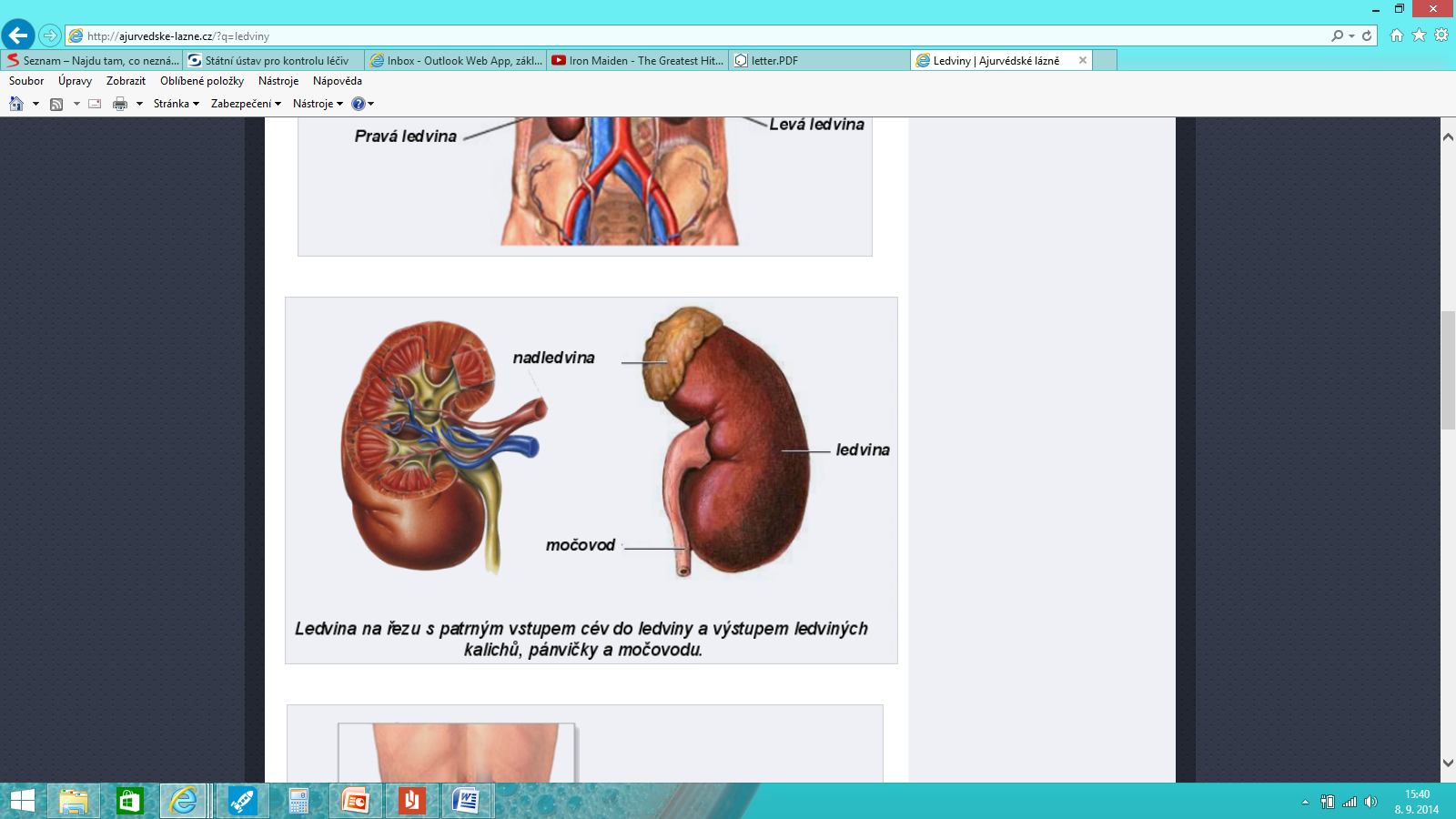 Poškození glomerulů
Ledvinová clearance 
Kreatinin v séru a v moči (KREA)
Diuréza za 60 min a kg hmotnosti
Albuminurie  > 30 mg/24h
Albumin/kreatinin v moči > 3 mg/mmol
Proteinurie > 150 mg/24h
Proteiny/kreatinin v moči > 50 mg/mmol
Cystatin C
Poškození tubulárního systému
Analýza močového sedimentu
Nerovnováha elektrolytů v krvi
Tubulární proteinurie (alfa1-mikroglobulin, cystatin C v moči)
Močovina v séru a v moči
Kyselina močová v séru a v moči
N-acetyl-beta-D-glukosaminidáza
Hypoperfúze ledvin
Retence sodíku
Hyperosmolalita séra
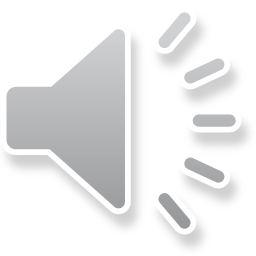 Léčiva s laboratorně diagnostikovanými NTÚ – poškození ledvin a močových cest
Velmi časté
Časté
Méně časté, vzácné
cyklosporin
takrolimus
bevacizumab
mykofenolová k.
foscarnet (nereg.)
argatroban (nereg.)
fenytoin
streptozocin (nereg.)
gentamicin 
 amfotericin B
trastuzumab
inhibitory tyrosinkináz
penicilamin
merkapropurin
mitomycin C
paklitaxel
ACE inhibitory 
ergokalciferol 
vápník 
paracetamol
NSAID
aminoglykosidy ostatní
cisplatina
metotrexát
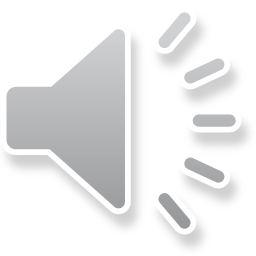 Laboratorní analyty pro diagnostiku a sledování NTÚ – poškození ledvin a močových cest
Analyt                             Princip vyšetření                      NTÚ
Clearance kreatininu                        výpočet dle hladin v séru, moči                  glomerulonefritida                
                                                                                                                                        nefrotický syndrom               
  Albumin v moči                           moč. proužek, imunochemicky              imunokomplexy, proteinurie      
  Močový sediment                       granulované válce mikroskopem                tubulární proteinurie                       
  CRP v krvi  (marker zánětu)                      imunochemicky                               nefritida - hypersenzitivita                                                                                     
  KREATININ (odpad sval.činn.)                 enzymovou reakcí                                  hypoperfúze ledvin
  MOČOVINA  (metabolit bílkovin)           enzymovou reakcí                                  hypoperfúze ledvin
  K.MOČOVÁ  (metabolit purinů)              enzymovou reakcí                             nefrolithiáza, selhání ledvin
                                                                                                                                                                                        
  Retence Na+                                      potenciometricky                                   hypoperfúze ledvin
  Osmolalita v séru                                   kryoskopicky                                       hypoperfúze ledvin
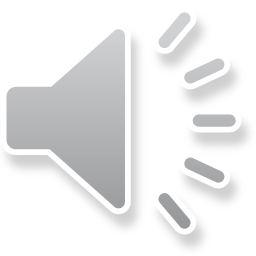 Laboratorní analyty pro diagnostiku a sledování NTÚ – poškození ledvin a močových cest
Jak nejlépe odhadnout glomerulární filtraci – 
    - výpočtem clearance endo- či exogenních látek eliminovaných z těla tímto mechanismem
Modelové látky                  Výhody                                                   Nevýhody
       inulin                       glomerulární filtrace                                        podání do org., hydratace, stanovení
    kreatinin                   endogenní l., metodika, cena                         10% tub. sekrece, sval. metab., otoky 
    cystatin C                  endogenní l., GF->TR, 100%
                                                   degradace, svalovina nemá vliv,                      cena ICH vyš., míra standardizace 
                                                   nález v moči: tubulopatie
99mTc-DTPA, 51Cr-EDTA                                                     v praxi málo využívány
Výpočet z kompletního sběru moči za 24 hodin
Ukrea * V 
Ckrea = ------------------   [ml.s-1]  =>  normalizace na ideální povrch těla 1,73 m2 
                    Skrea
Výpočet z hodnot kreatininu ve vzorku moči – rovnice CKD-EPI* (2009)  /varianta pro bílou rasu, muži/
eGF = 2,35 * (Skrea  / 79,6)-0,411 * 0,993věk   [ml.s-1.1,73 m-2]
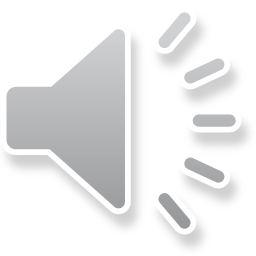 Léčiva s laboratorně diagnostikovanými NTÚ –  poškození myokardu, kardiotoxicita
Arytmie
Perikarditida
Městnavé selhání
Angina pectoris
Bradykardie
Kardiomyopatie
Nekróza myok.
Změny EKG
Echokardiografie
Kardiomarkery
Histologie
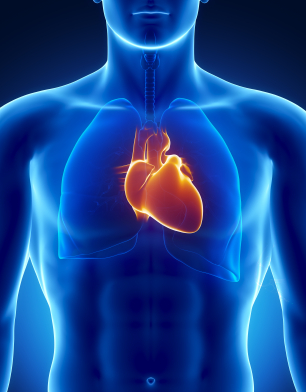 Kardiotoxicita
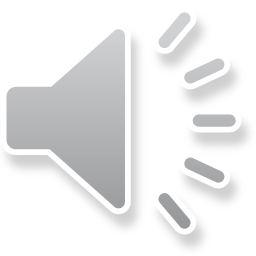 Léčiva s laboratorně diagnostikovanými NTÚ –  poškození myokardu, kardiotoxicita
Velmi časté
Časté
Méně časté, vzácné
tricyklická antidepresiva
mykofenolová k.
doxorubicin
trastuzumab
bevacizumab
acetylcystein
mitoxantron (nereg.)
amsakrin (nereg.)
busulfan
etoposid
paklitaxel
stroncium ranelát
teofylin
denosumab
inhibitory tyrosinkináz
takrolimus
inhibitory reverzní transkriptázy
vinkristin
cyklofosfamid
atenolol
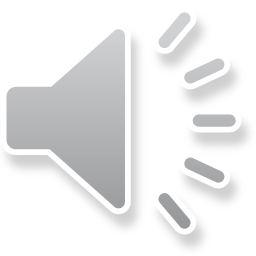 Laboratorní markery poškození myokardu
Analyt                                             Charakteristika           Vzestup v krvi             Pokles v krvi 
CK-MB mass  (katal. aktivita)   specifita pro myokard            2-4 h                       po 24 h 
Myoglobin                                  citlivý, ale nespecifický           1-4 h                      12-24 h 
Troponiny T a I                              kardio specifický                  3-12 h                      > týden 
AST                                                    nespecifický                        4-6 h                        5 dní
HFABP *                                            nespecifický                        1-2 h                        1 den
MLC, typ I a II**                                specifický                           3-6 h                      > 2 dny
Glykogenfosforyláza                   izoenzym GP-BB                     2-4 h                            ?
BNP***                                                   citlivý                              16 h                            ?
NT-proBNP                 neaktivní N-terminální fragment proBNP
CRP****                                                  citlivý                              48 h                      19 hodin

*         Heart fatty acid binding protein
**       lehké řetězce myosinu
***     natriuretický peptid typu B
****  C reagující protein
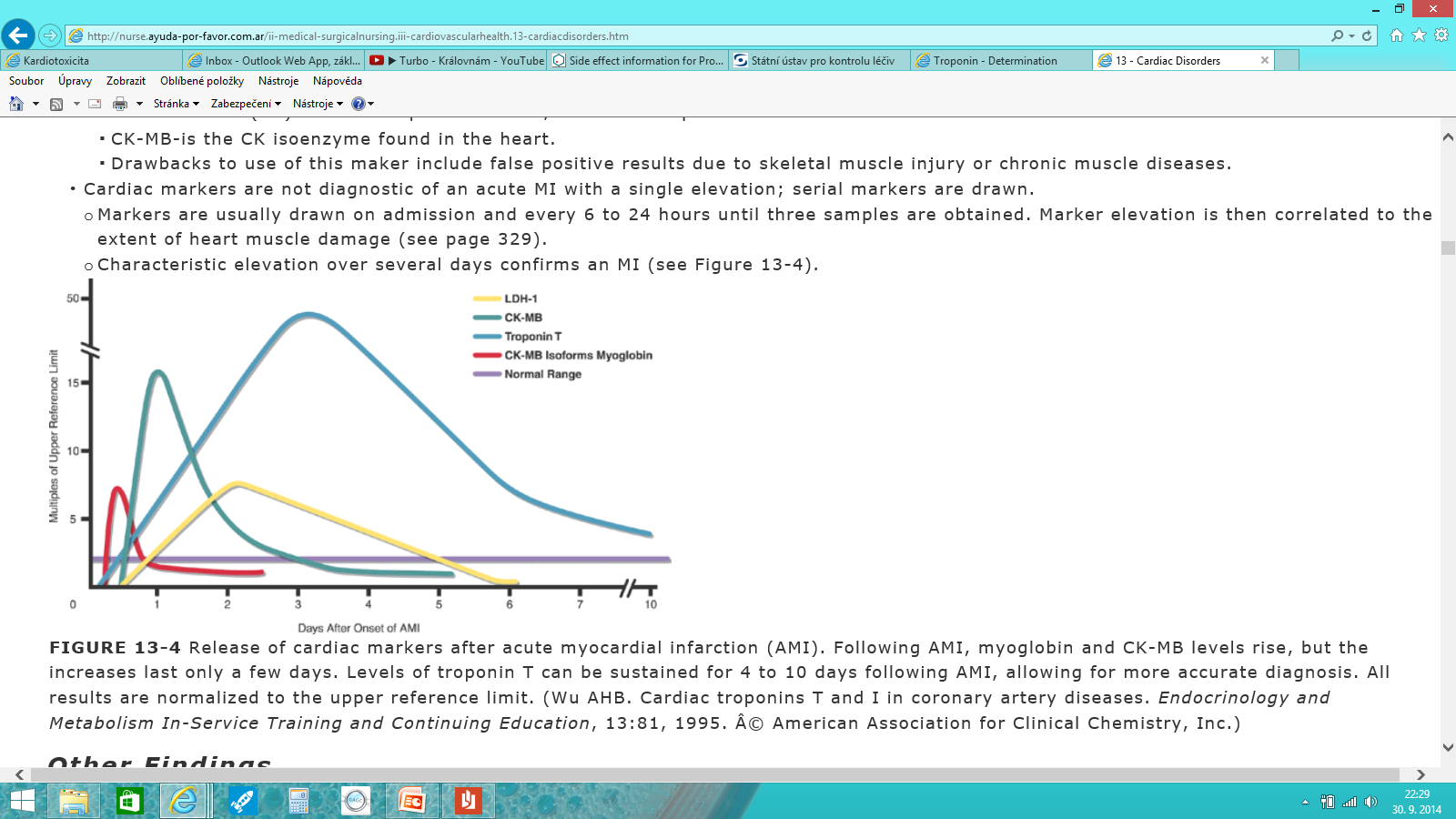 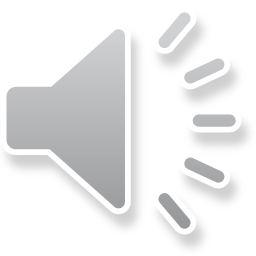 Wu, A.: Endocrin Metab 1995
Laboratorní markery poškození myokardu troponin T imunochemicky (TnT high sensitivity test)
Princip vyšetření: heterogenní imunoanalýza založená na bázi dvou typů monoklonálních protilátek a elektrochemiluminiscence
http://www.youtube.com/watch?v=8zDgbN2WOj0
Sérum/plasma
Troponin T jako antigen 
v roztoku
Komplex TnT s protilátkami označenými rutheniem a biotinem
Tropomyosinový komplex 
při svalové kontrakci
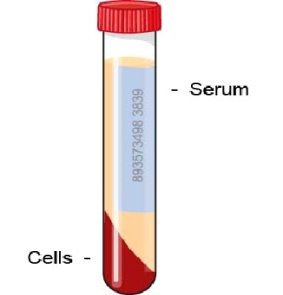 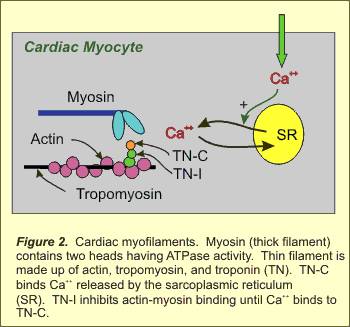 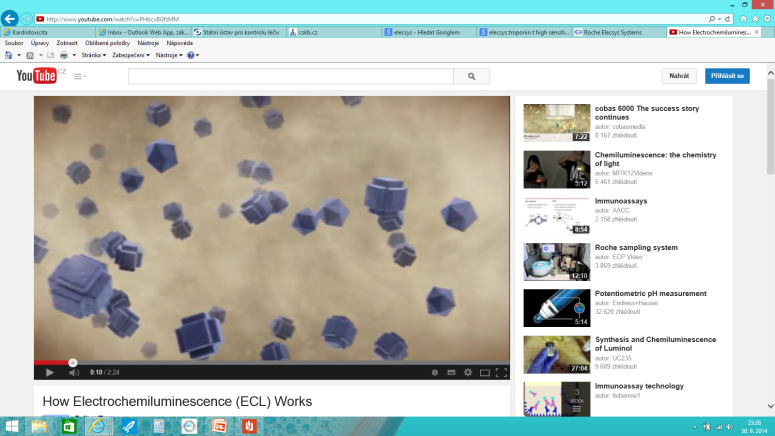 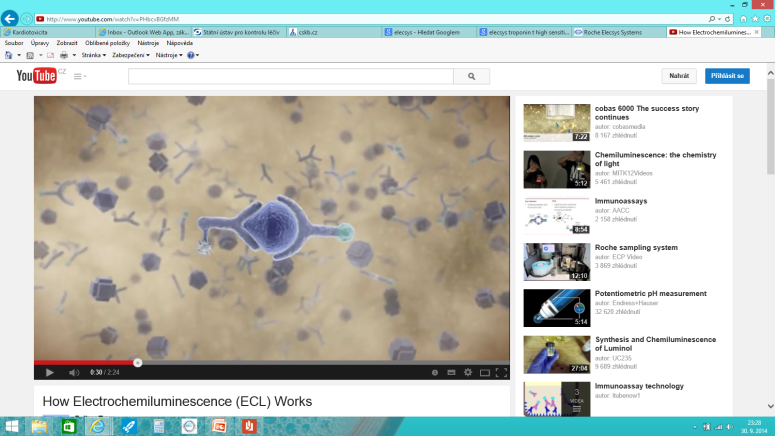 Parametry metody
Plná automatizace
Nelineární kalibrace
Návaznost na referenční standardy
Čas analýzy 9 min
Detekční limit 5 ng/l
CV 10% při 13 ng/l
99 percentil 14 ng/L
Navázání komplexu s magnetickými kuličkami potaženými streptavidinem
Komplex TnT s protilátkami označenými rutheniem a biotinem
Vyvázání komplexu s roztoku na magnetické ploše
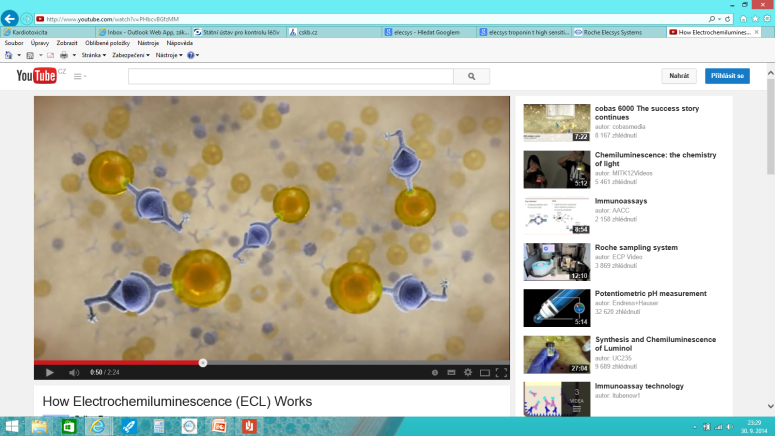 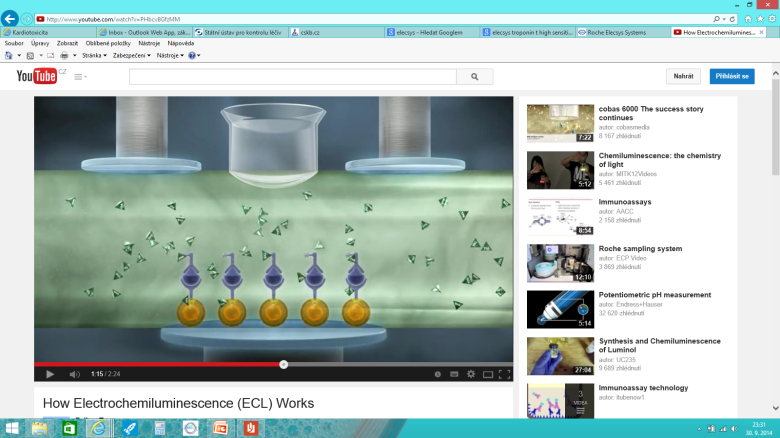 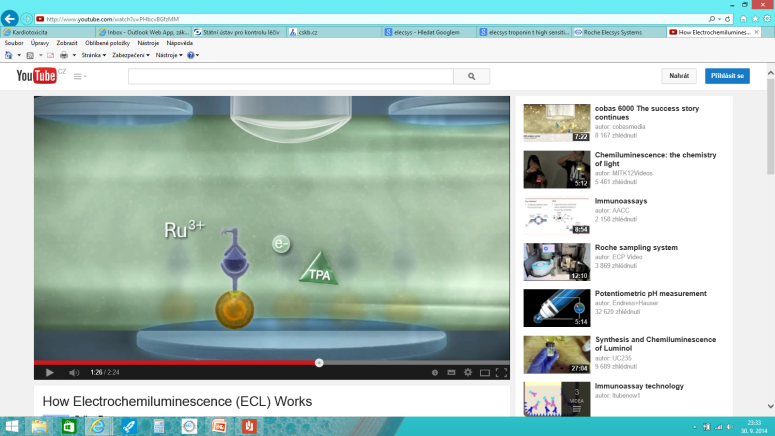 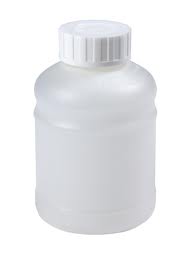 Redukce Ru3+ na Ru2+ 
a světelný záblesk
Snímání chemiluminiscence na fotonásobiči a přepočet na koncentraci
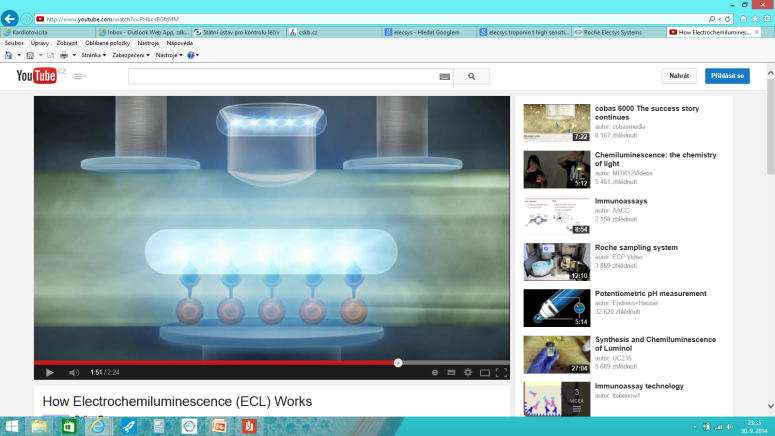 2 MoAb
Tripropylamin
Kuličky
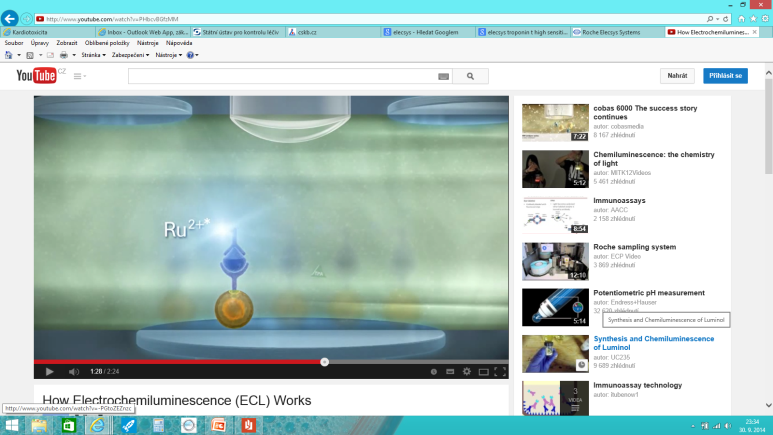 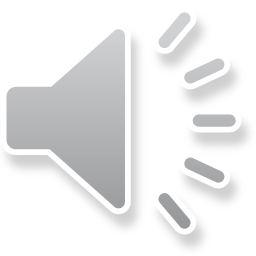 Laboratorní analyty pro diagnostiku a sledování NTÚ – poškození kosterního svalstva
Analyt                       Charakteristika               Princip vyšetření
CK                                     enzym svalové buňky              katal. aktivita fotometricky         

  Myoglobin                            protein svalové buňky                       imunochemicky

        AST                                  enzym svalové buňky               katal. aktivita fotometricky
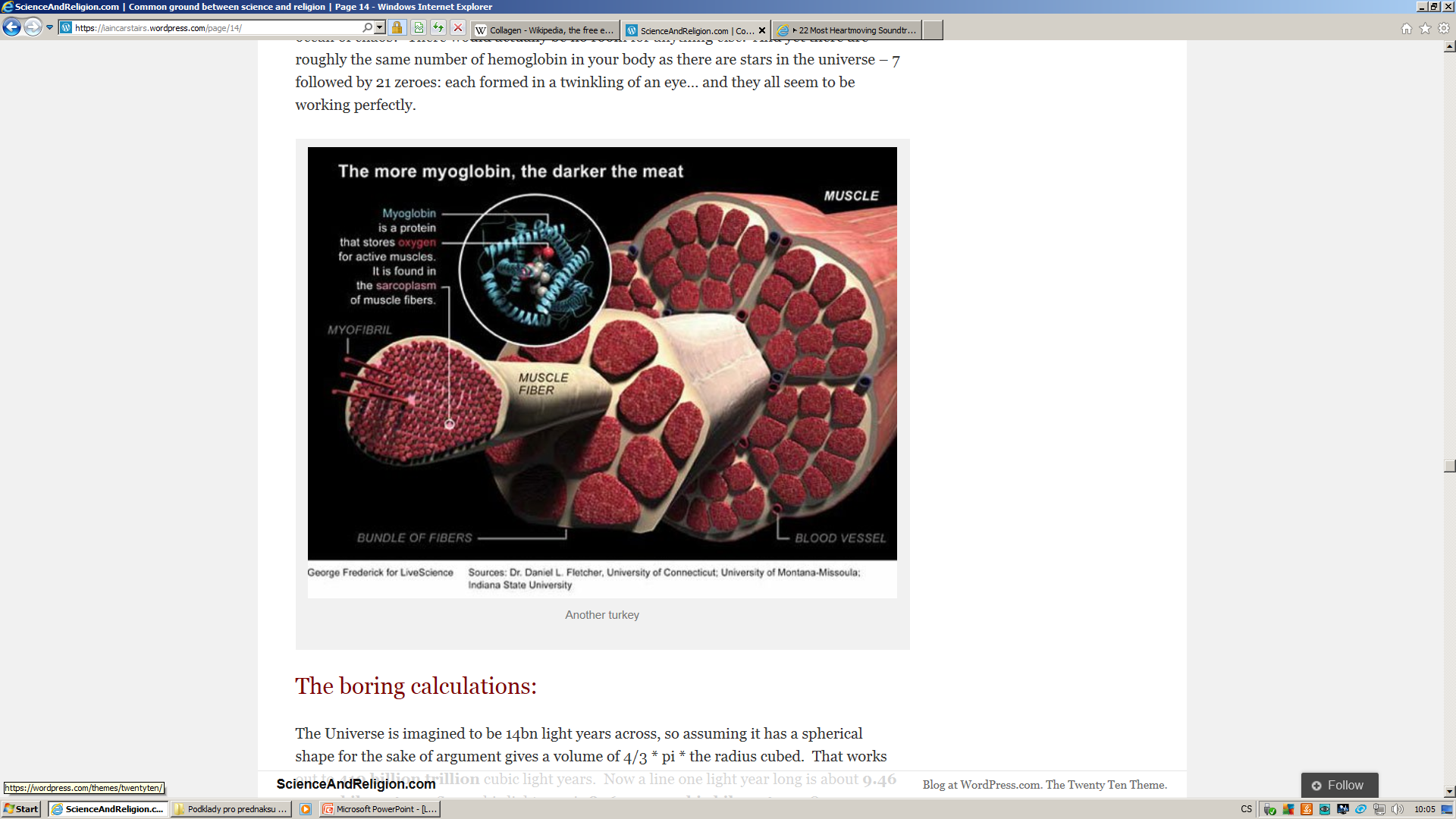 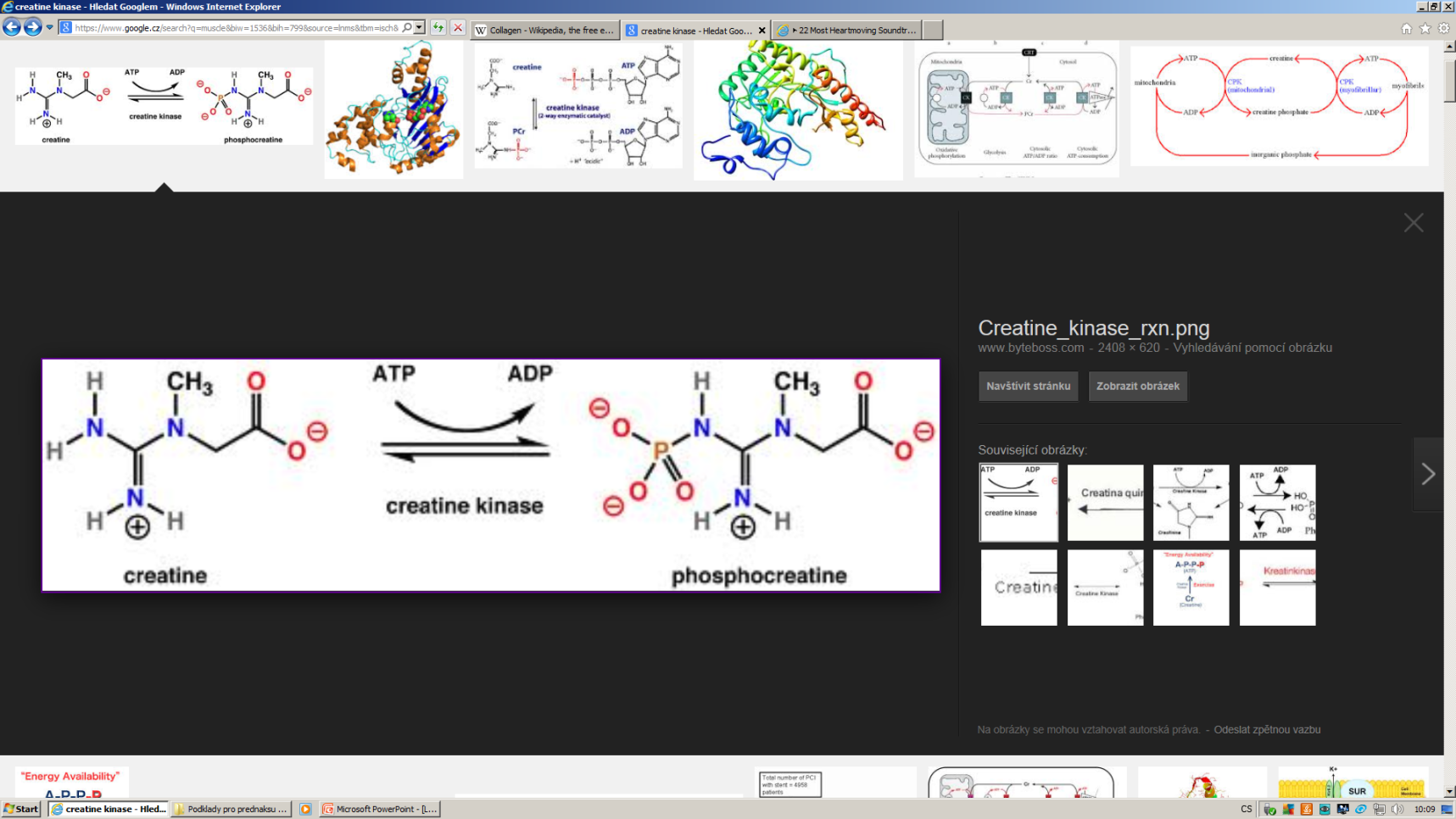 kreatinkináza
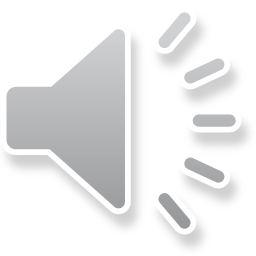 Kreatin
Fosfokreatin
Léčiva s laboratorně diagnostikovanými NTÚ – bolesti a poškození kosterního svalstva
Velmi časté
Časté
Méně časté, vzácné
paklitaxel
stroncium ranelát
imatinib
ribavirin
pravastatin
letrozol
progesteron
salmeterol
prednisolon 
antracykliny
statiny jiné
alendronát 
klozapin
teofylin
dasatinib	
lamivudin
nelarabin
ciprofloxacin
fibráty
tamoxifen
risedronát
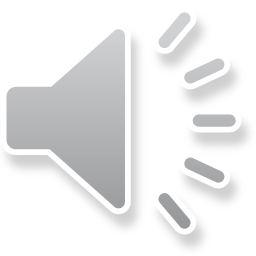 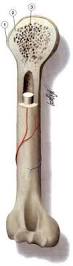 Laboratorní analyty pro diagnostiku a sledování NTÚ – poškození kostí
Osteoartróza, osteoporóza, osteomalácie, osteomyelitida
osteoblasty
osteoklasty
Ca, Mg, Na, P, vit D
Kostní resorpce
Novotvorba kosti

Alkalická fosfatáza (kostní izoforma)
Osteokalcin
Osteonektin
Kolagen typu I
C- a N- terminální propeptidy kolagenu I
Kyselá fosfatáza - TR
Ztráty Ca v moči
Hydroxyprolin v moči
Glykosidy hydroxylysinu
Hydroxypyridinolin
C-terminální telopeptid kolagenu I
Prokolagen I
Kolagen I
N konec
C konec
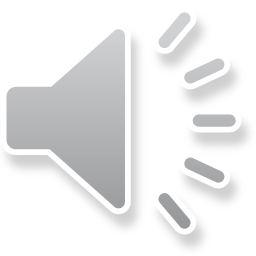 N-terminální
 telopeptid
C-terminální
 telopeptid
N-terminální
 propeptid
C-terminální
 propeptid
Laboratorní analyty pro diagnostiku a sledování NTÚ – poškození kostí
Velmi časté
Časté
Méně časté, vzácné
prednisolon
anastrozol
zolendroát
exemestan 
ibandronát
letrozol
nafarelin
goserelin
heparin 
metotrexát 
valproová kyselina
aripiprazol
pentostatin
doxycyklin
vorikonazol
tenofovir
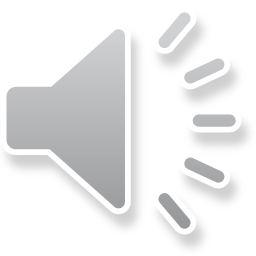 Laboratorní analyty pro diagnostiku a sledování NTÚ – vodní hospodářství a ABR
Metabolická anebo respirační acidóza/alkalóza, deplece draslíku, dehydratace, útlum dech. centra
Velmi časté NÚ
Časté
Méně časté, vzácné
furosemid
teofylin
acetylsalicylová k. 
diklofenak 
prednisolon
hydrochlorothiazid
ampicilin 
fenoxymethylpe-nicilin 
salmutamol
gentamicin
metformin 
morfin
pethidin 
lorazepam
ibuprofen
topiramát
Ztráty elektrolytů v 
moči za 24 hod.
Parametry acidobazické rovnováhy  
pH, pCO2, anion gap, laktát
Sérové koncentrace
Na+, K+, Mg2+, Ca2+, Cl-
Osmolalita séra
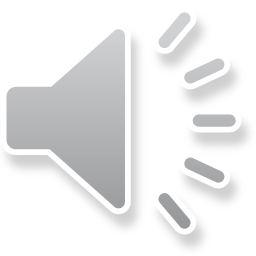 Laboratorní analyty pro diagnostiku a sledování NTÚ – vodní hospodářství a ABR
Potenciometrické stanovení vápenatých kationtů iontově selektivními elektrodami
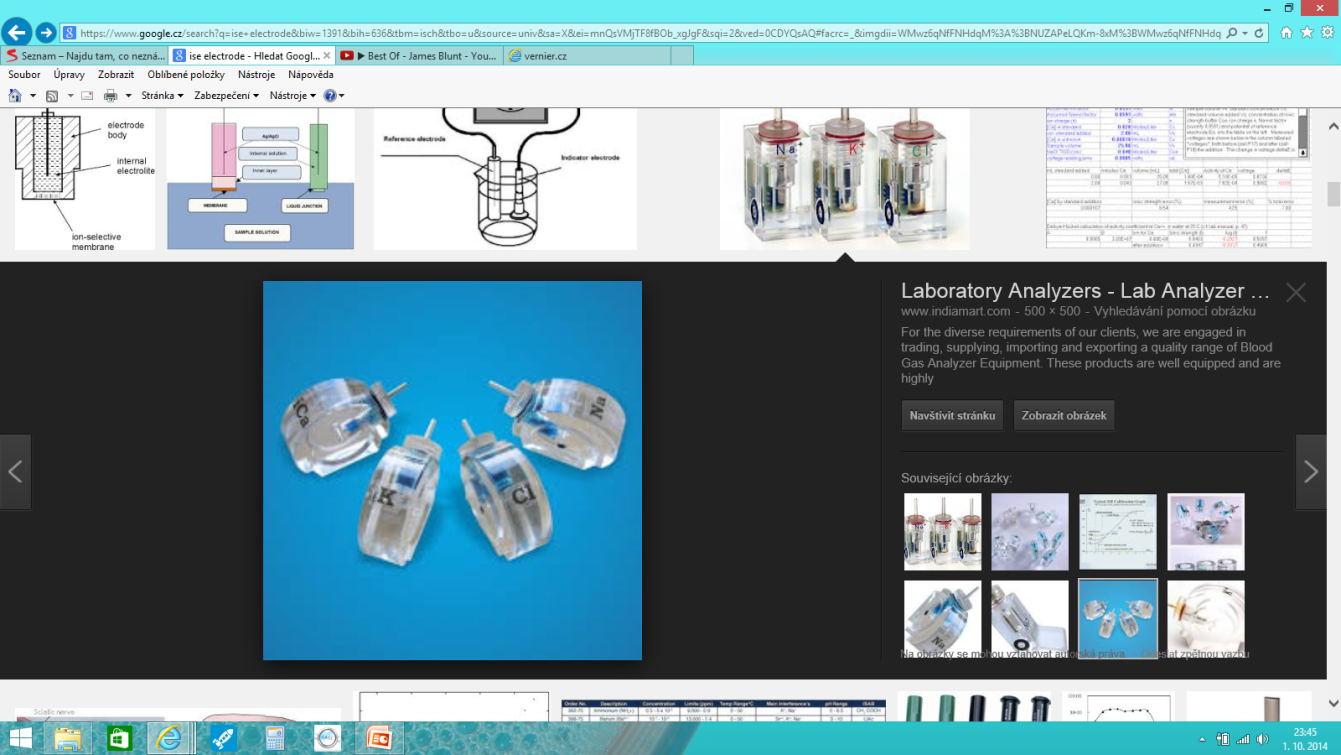 Potenciál elektrody
E = K + (R*T)/2F lnaCa2+
Elektrický kabel
Referenční elektroda z AgCl v nasyc. roztoku KCl
Membránová kapalina (didecylfosforečnan vápenatý) 
 s vlastnostmi ionexu, rozpouštědlem je dekan-1-ol
Hydrofóbní porézní membrána (PVC) propustná
pro Ca2+ ionty, ale nepropustná pro vodu
Na membráně rovnovážná reakce
      Ca2+ + 2 -PO2-  =  Ca(-PO2)2
Místo pro 
Ca2+ elektrodu
Místo pro 
Mg2+ elektrodu
Místo pro 
K+ elektrodu
Tok krve přístrojem
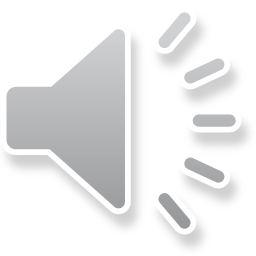 Laboratorní analyty pro diagnostiku a sledování NTÚ – hyper (↑) a hypoglykémie (↓)
Velmi časté
Časté
Méně časté, vzácné
mitoxantron (↑)
busulfan (↑)
teofylin (↑)
mykofenolová k. (↑)
takrolimus (↑)
furosemid (↑)
amfotericin B (↑)
hydrochlorothiazid (↓)
insulin (↓)
cytarabin (↓)
glibenklamid (↓)
metformin (↓)
prednisolon (↑)
gabapentin (↑)
propranolol (↓)
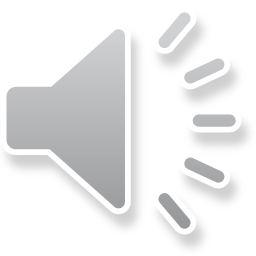 Laboratorní analyty pro diagnostiku a sledování NTÚ – poruchy metabolismu kyseliny močové
Časté
Méně časté, vzácné
Krystal k. močové v urátové drti
furosemid 
hydrochlorothiazid 
dasatinib
pyrazinamid
sertralin (↓)
klomipramin
olanzapin
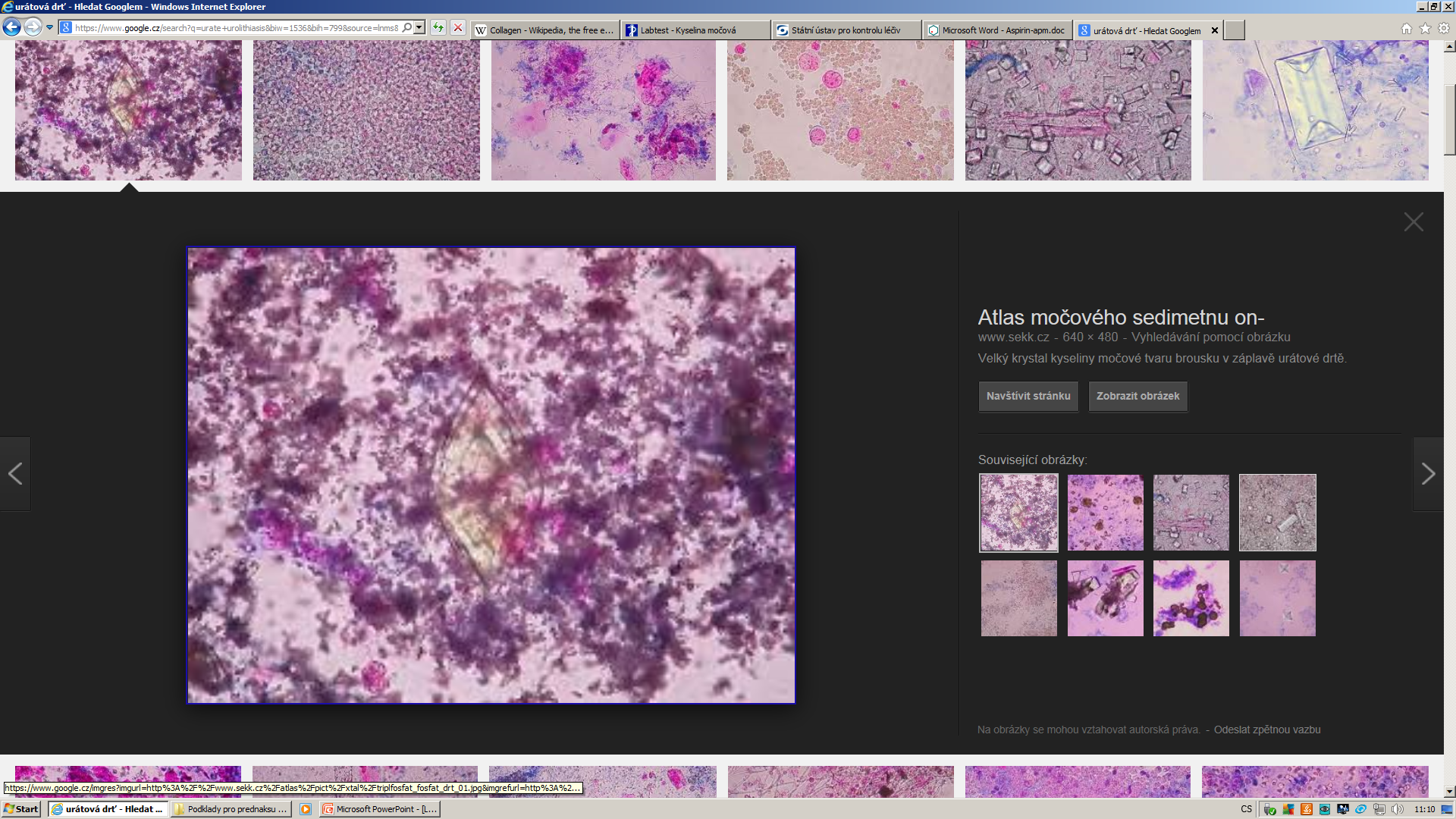 www.sekk.cz
Při koncentracích kyseliny močové v séru  > 700 umol/l hrozí urátová nefrolitiáza, která  může vést k renálnímu selhání a urémii
Při snížených koncentracích kyseliny močové v séru  (léčba dny, kyselina acetylsalicylová nad 3 g/d) žádné závažnější důsledky nehrozí
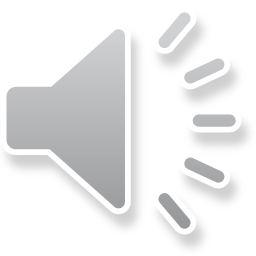 Laboratorní analyty pro diagnostiku a sledování NTÚ– změny vlastností krve
Typ NTÚ
Frekvence velmi častá
Frekvence častá
Krvácení                           acetylsalicylová k.               heparin, kumariny
Trombocytopenie           dasatinib                               heparin
Leukopenie                      metotrexát                            klozapin
Hemolytická anémie      cefalosporiny                       methyldopa
Agranulocytóza               vinorelbin                             zidovudin
Hematurie                        amfotericin B                       galantamin
Trombóza                          busulfan                                anastrozol
Leukocytóza                     mykofenolová k.                  lorazepam
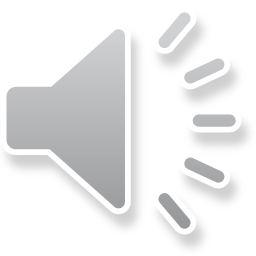 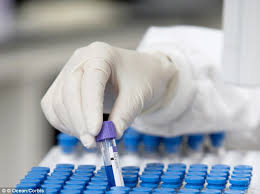 Děkuji za pozornost !
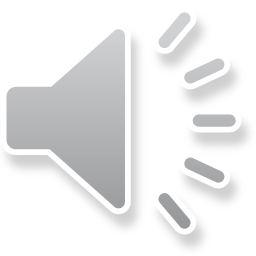